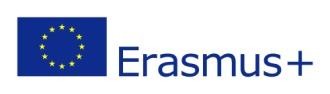 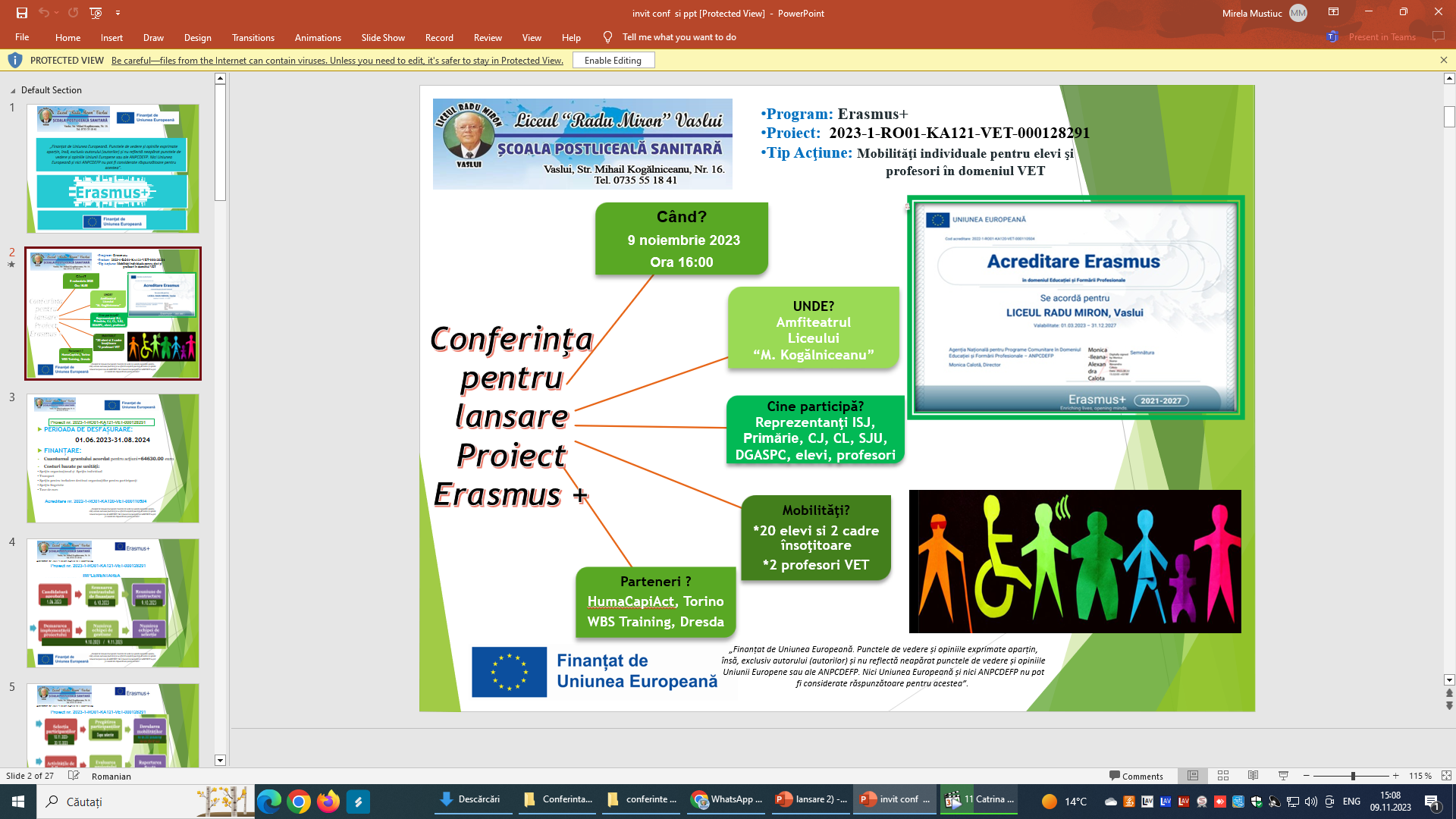 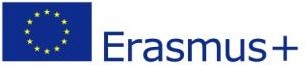 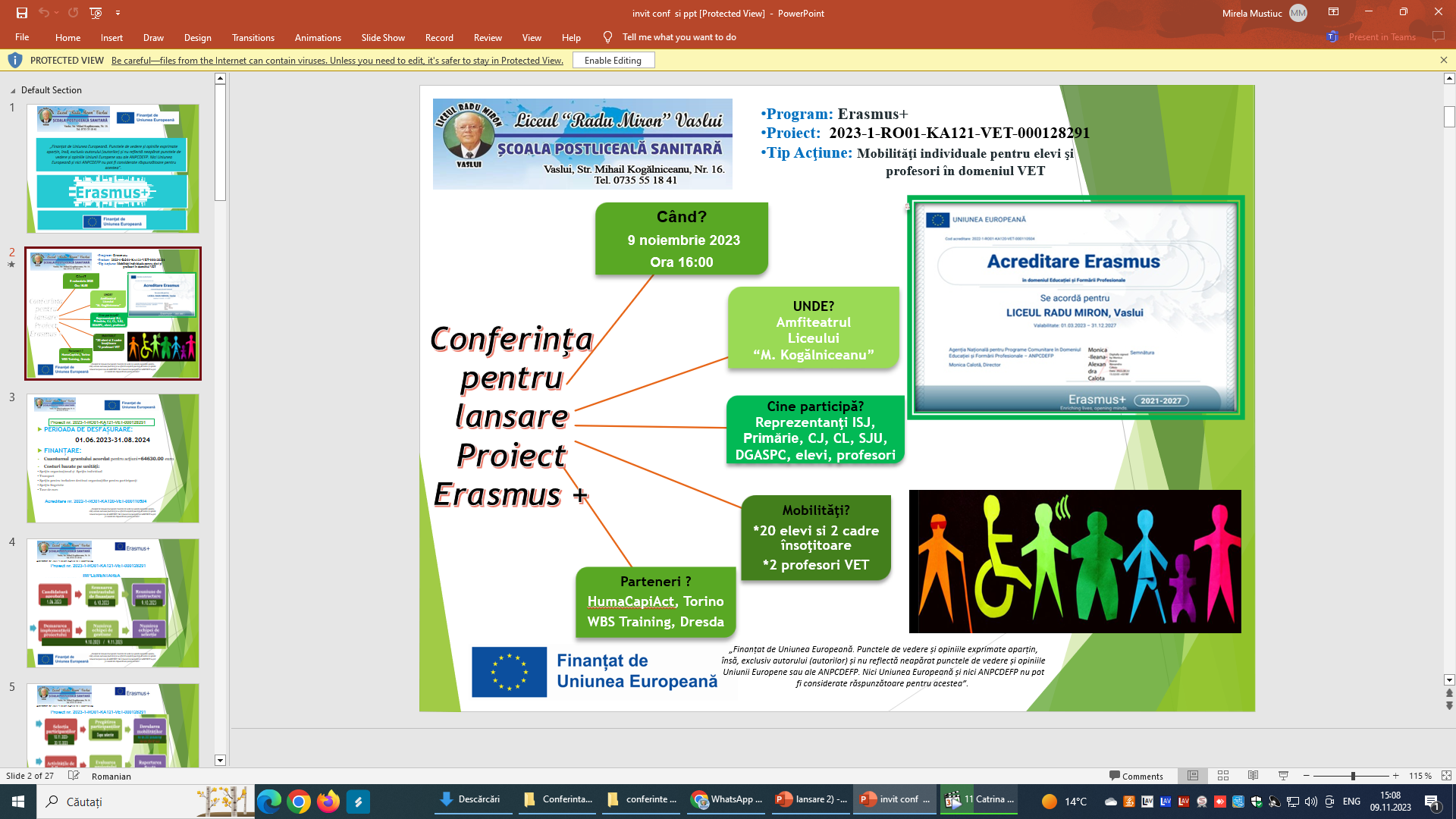 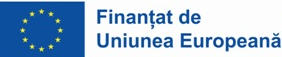 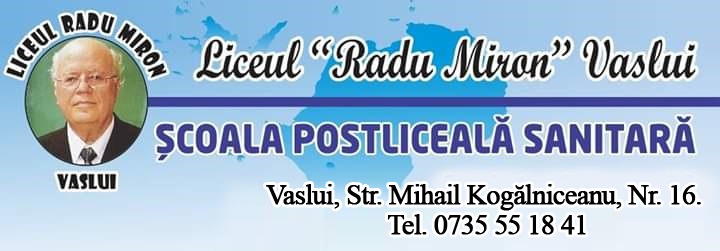 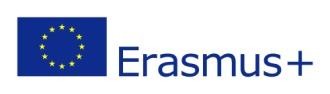 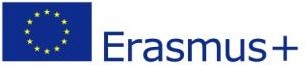 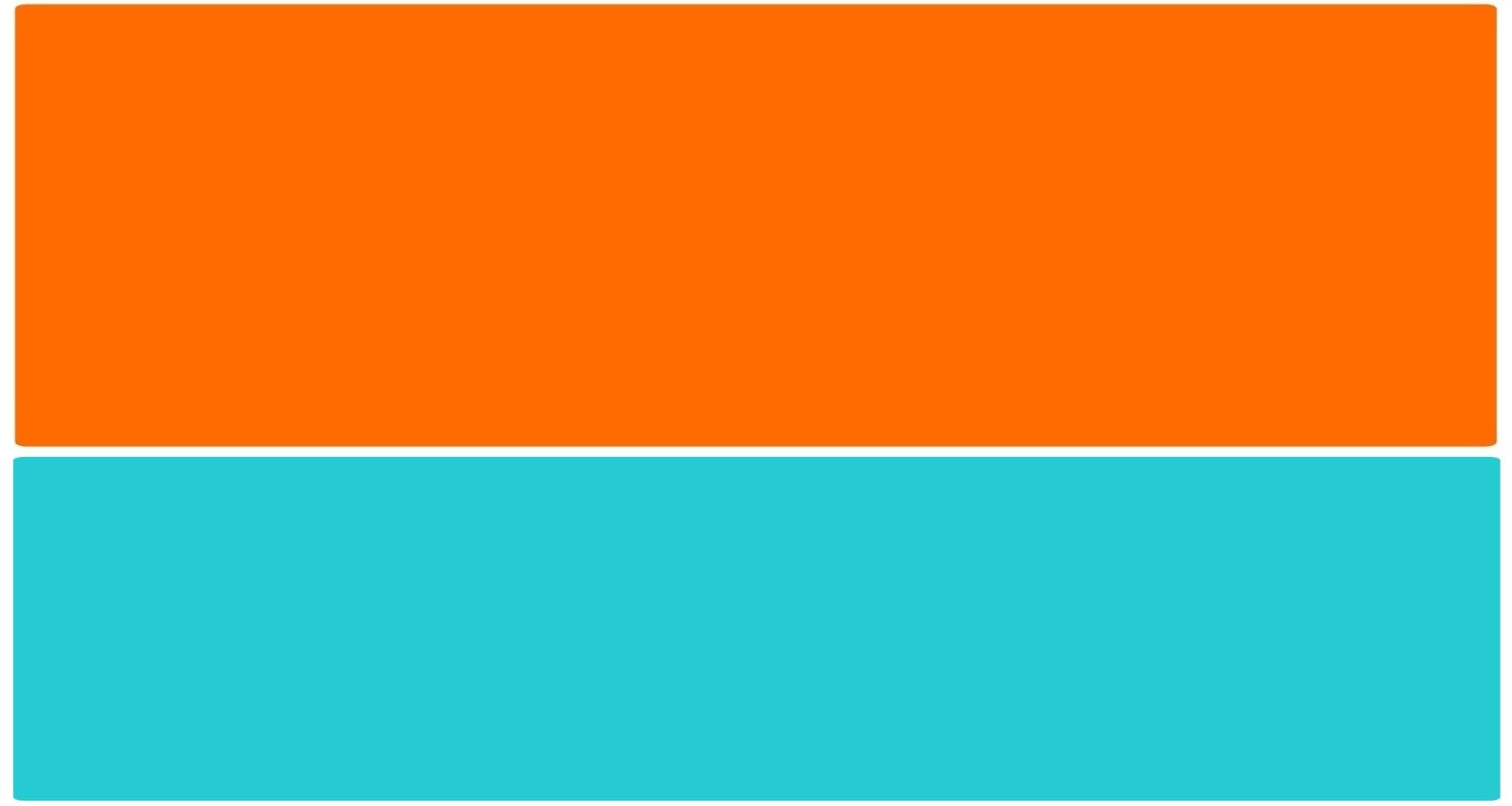 „Finanțat de Uniunea Europeană. Punctele de vedere și opiniile exprimate aparțin, însă, exclusiv autorului (autorilor) și nu reflectă neapărat punctele de vedere și opiniile Uniunii Europene sau ale ANPCDEFP. Nici Uniunea Europeană și nici ANPCDEFP nu pot fi considerate răspunzătoare pentru acestea”.
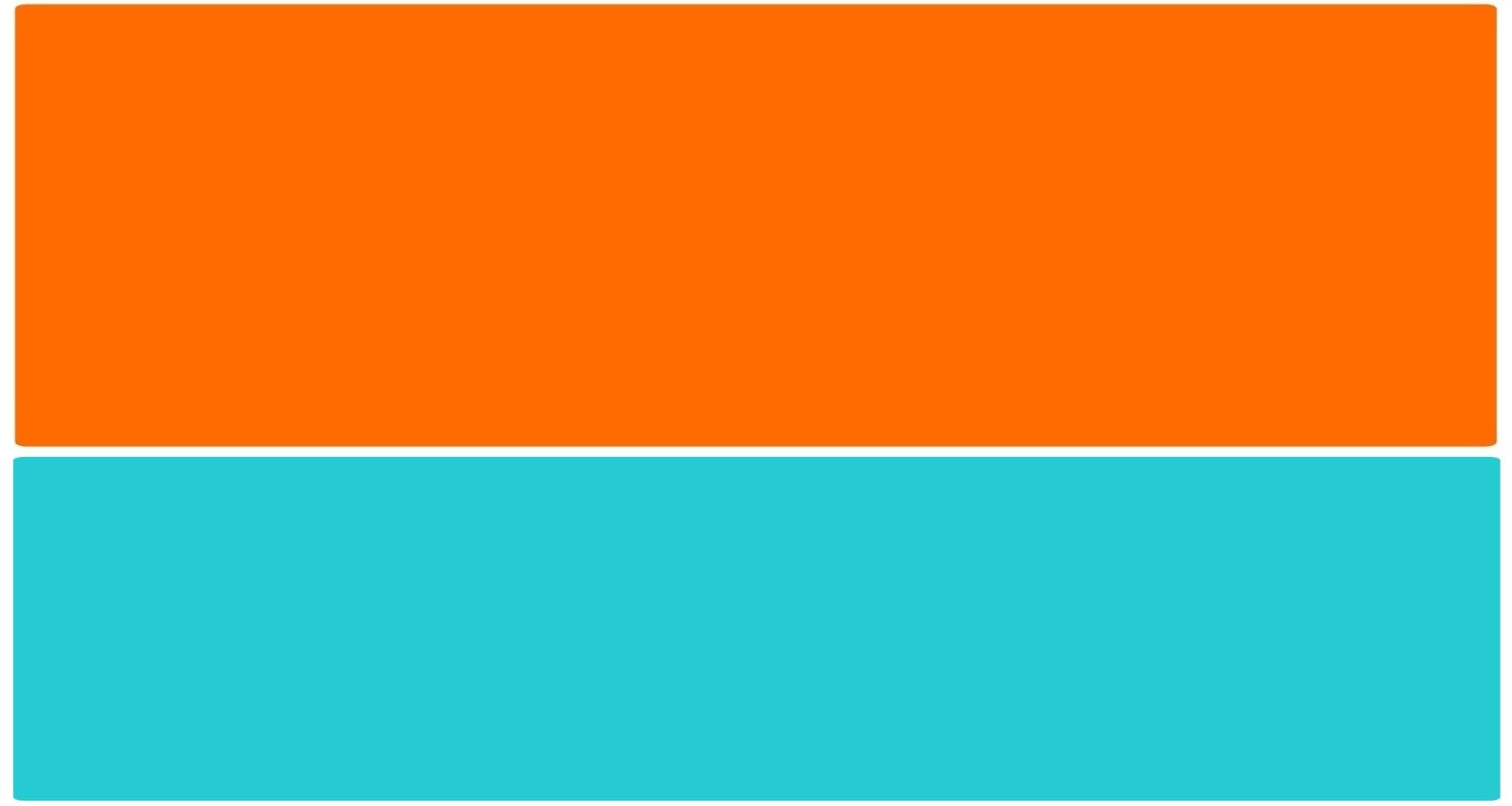 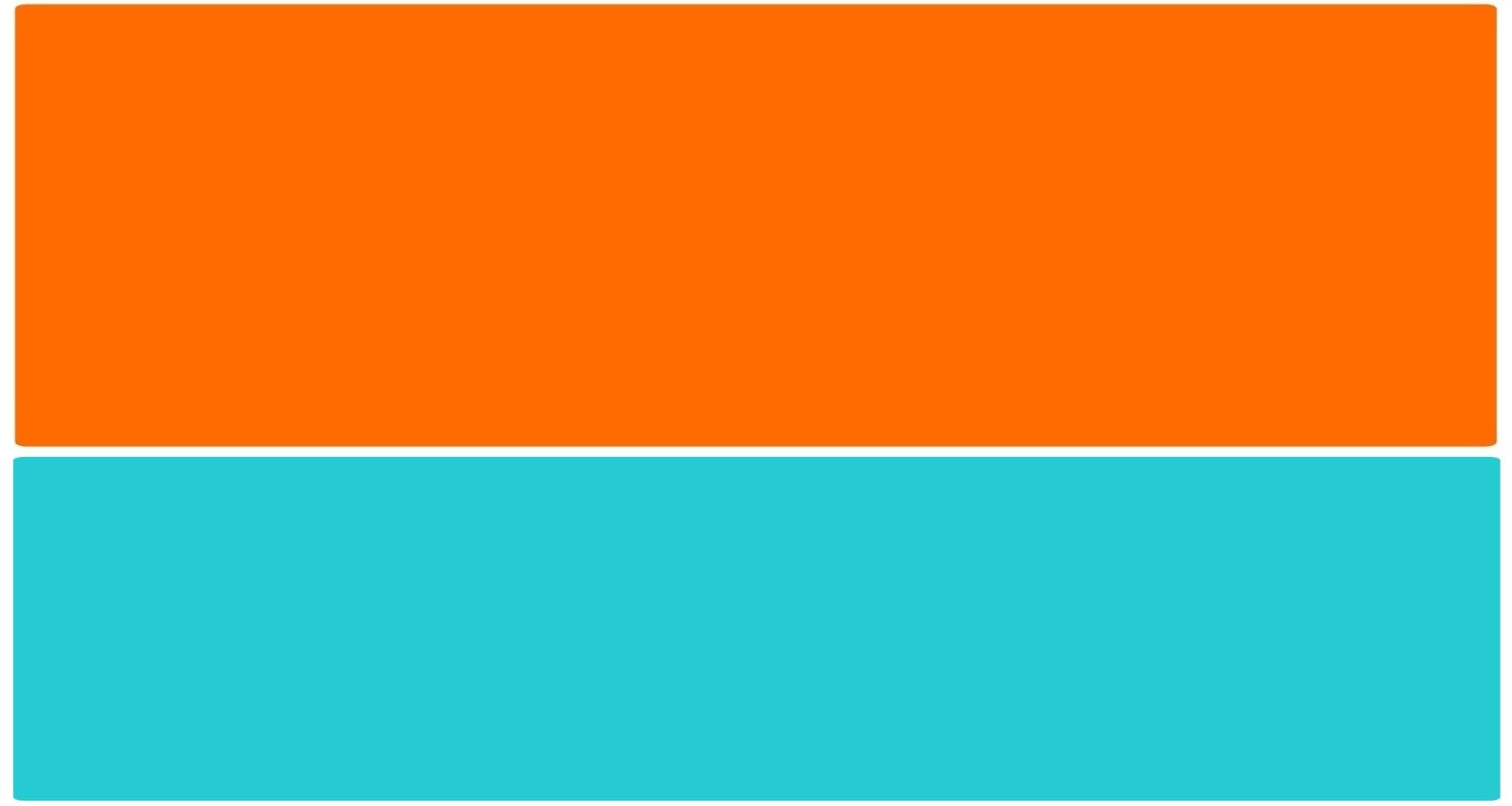 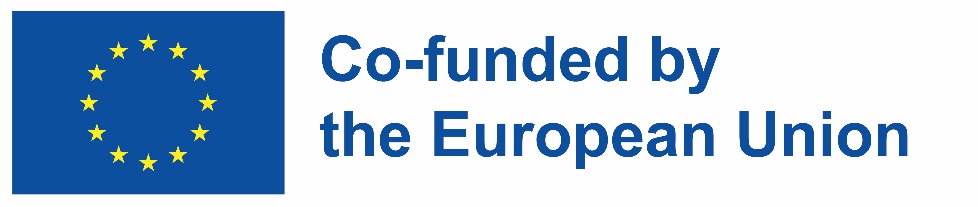 LICEUL „Radu Miron” Vaslui
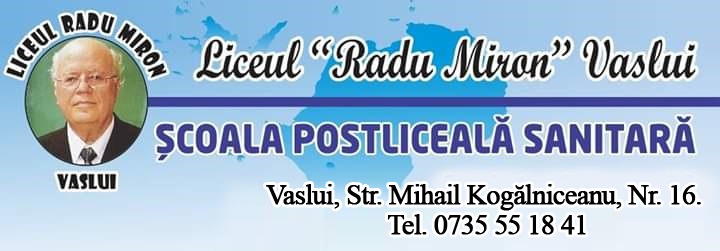 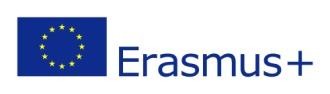 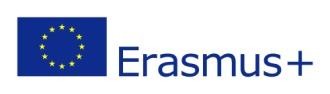 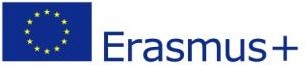 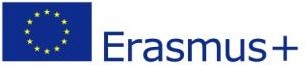 Acreditare nr. 2022-1-RO01-KA120-VET-000110504
Anul 1 de implementare
Proiect nr. 2023-1-RO01-KA121-VET-000128291
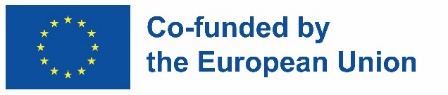 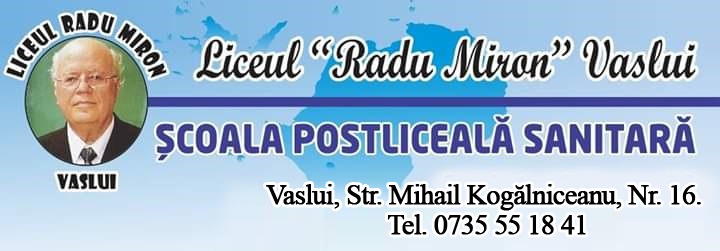 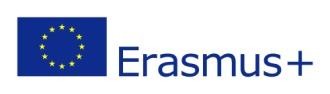 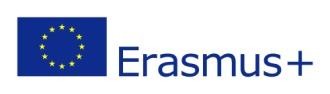 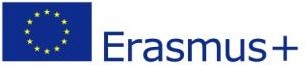 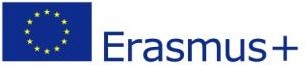 Acreditare nr. 2022-1-RO01-KA120-VET-000110504
Anul 2 de implementare
Proiect nr.  2024-1-RO01-KA121-VET-000221782
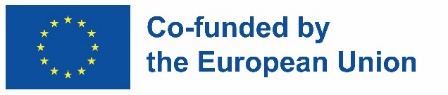 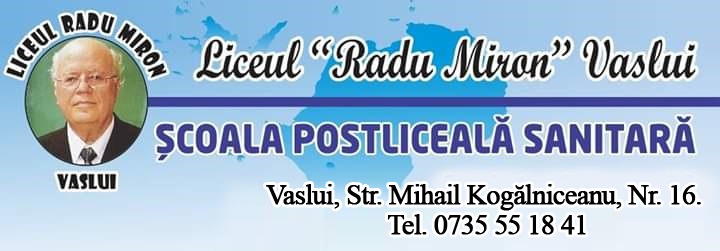 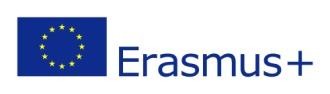 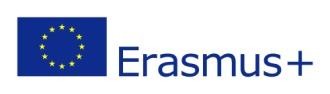 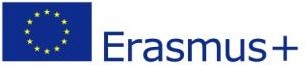 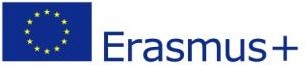 Acreditare nr. 2022-1-RO01-KA120-VET-000110504
Anul 3 de implementare
Proiect nr.  2025-1-RO01-KA121-VET-
................
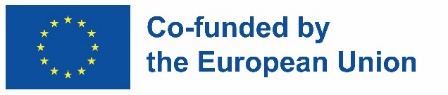 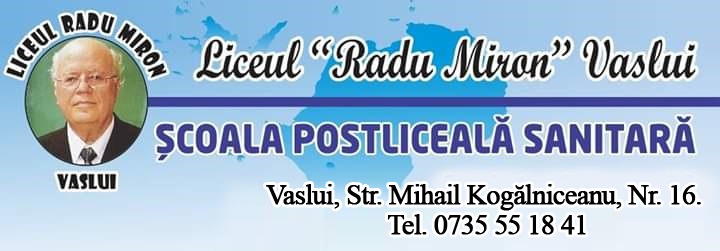 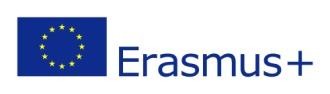 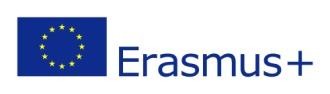 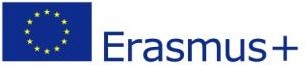 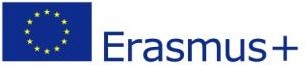 Acreditare nr. 2022-1-RO01-KA120-VET-000110504
Anul 4 de implementare
Proiect nr.  2026-1-RO01-KA121-VET-
................
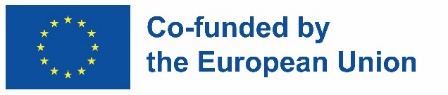 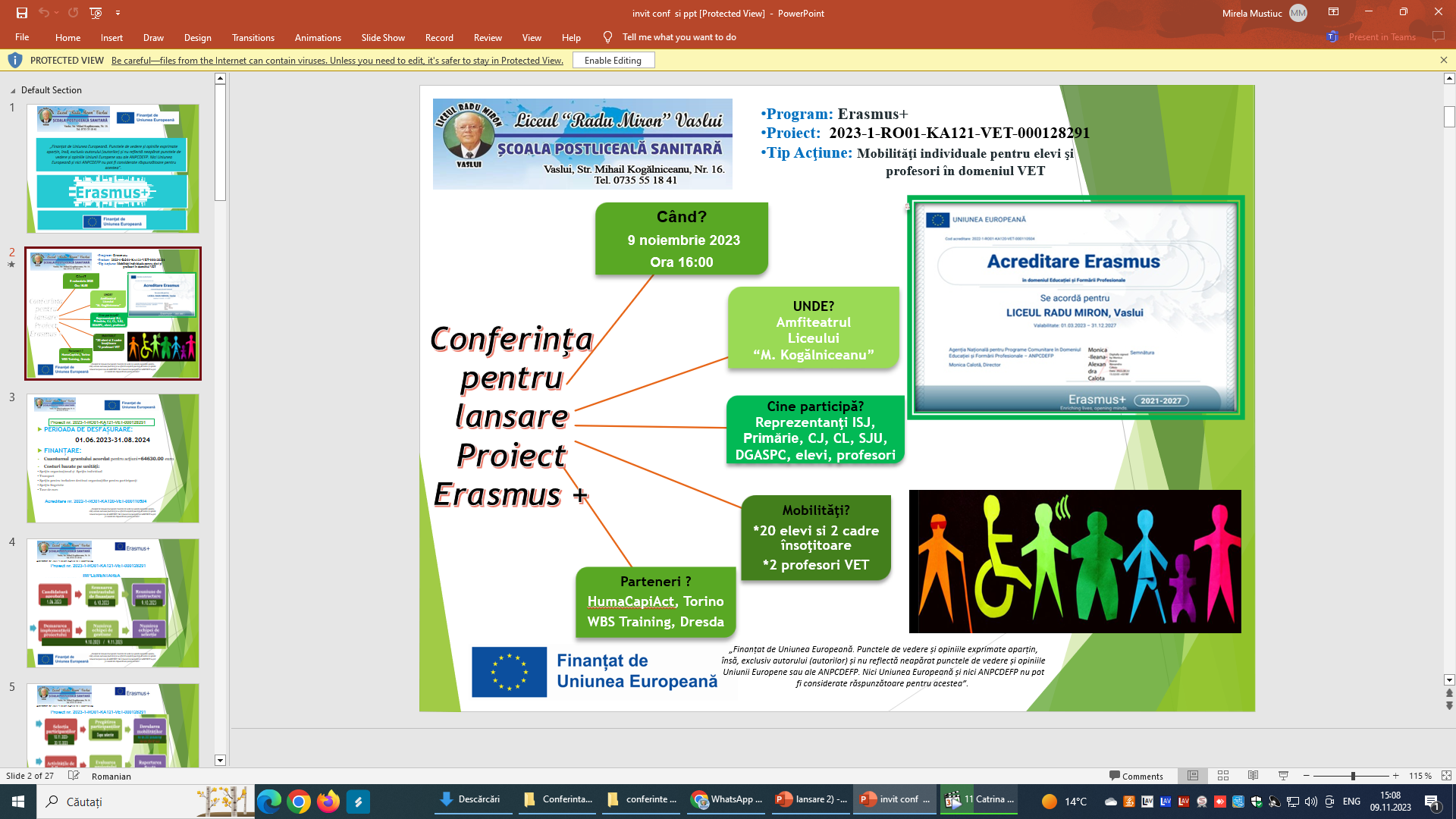 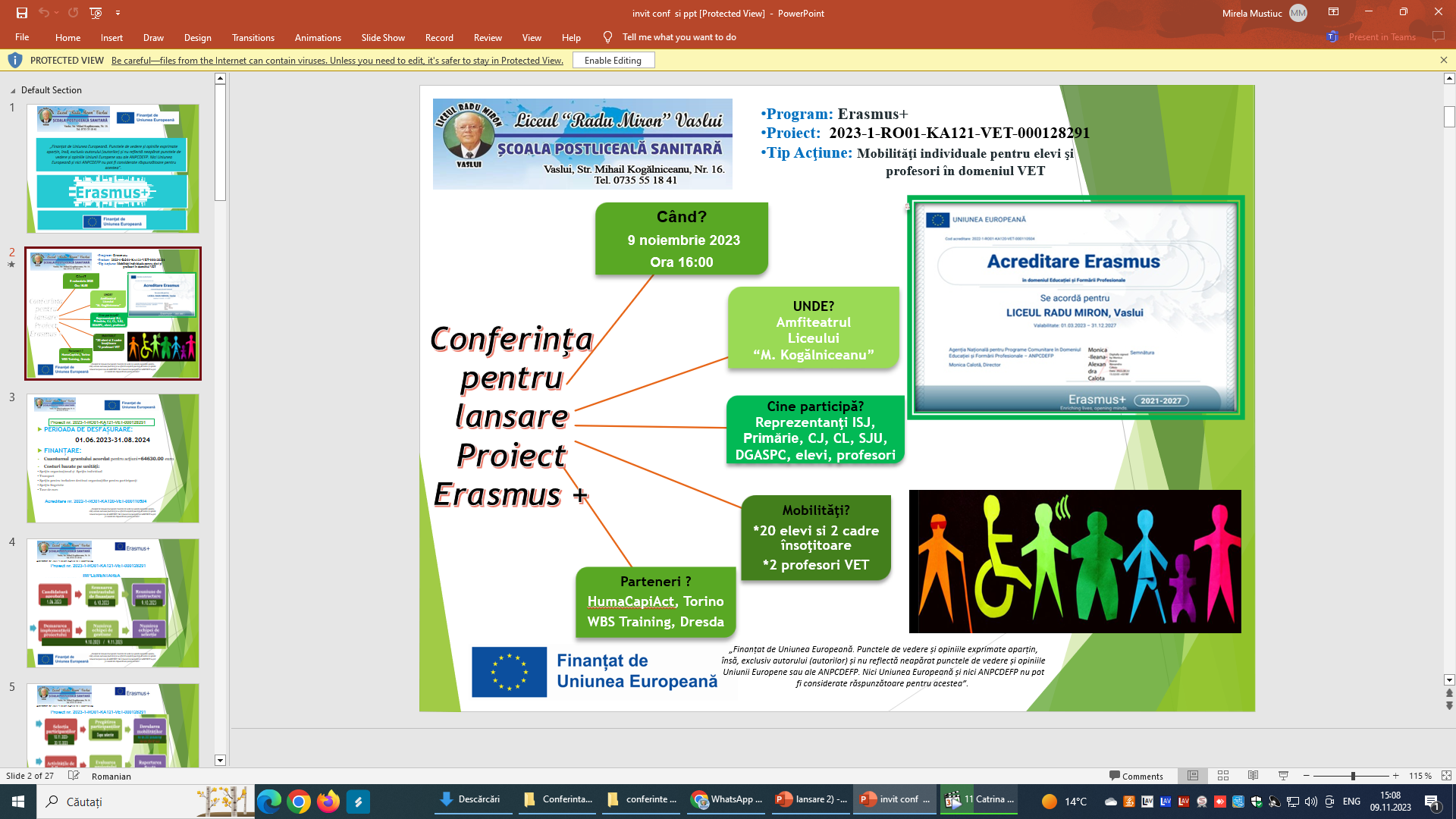 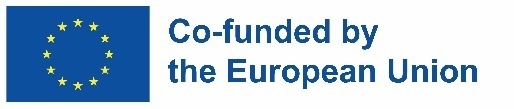 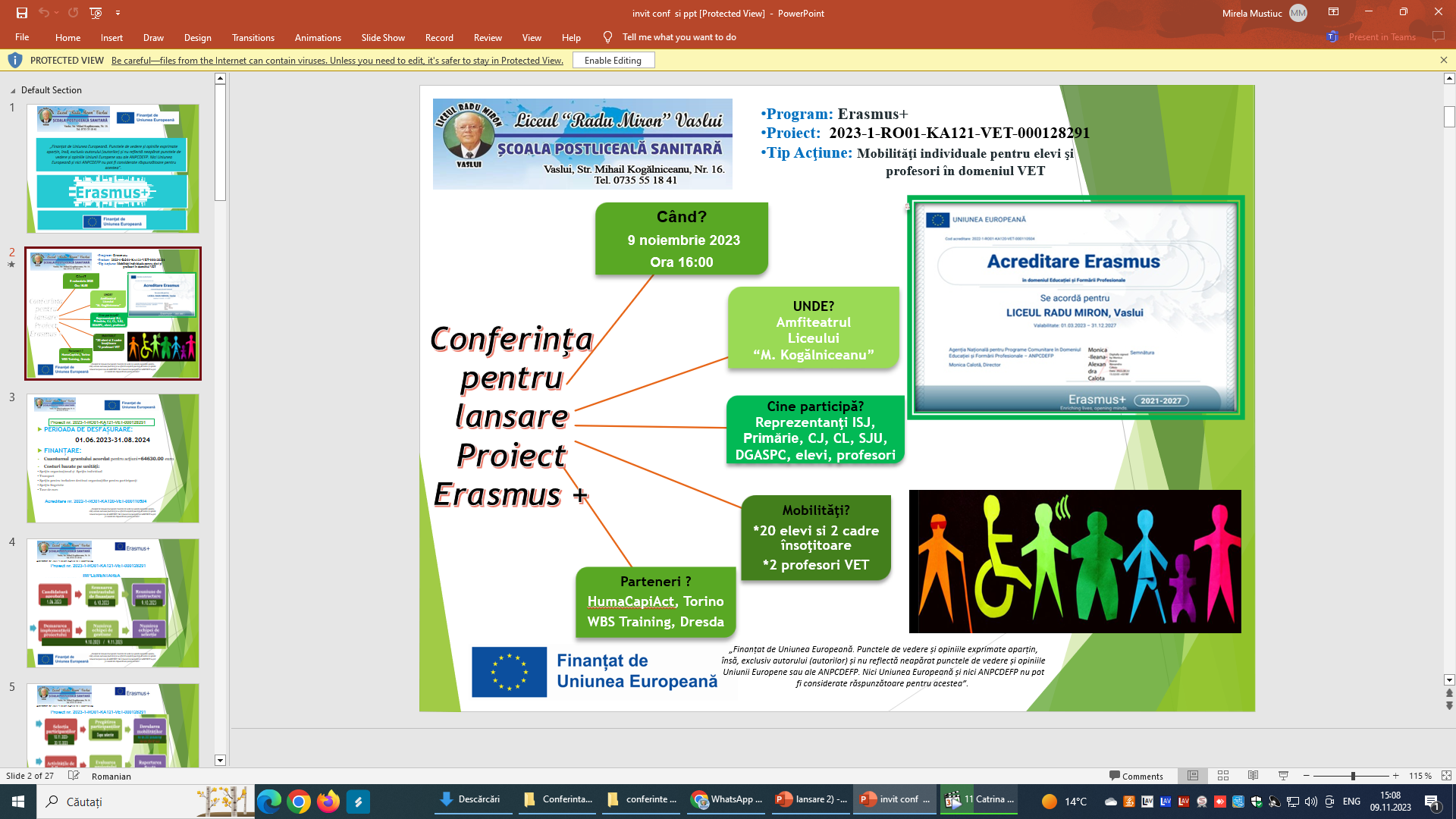 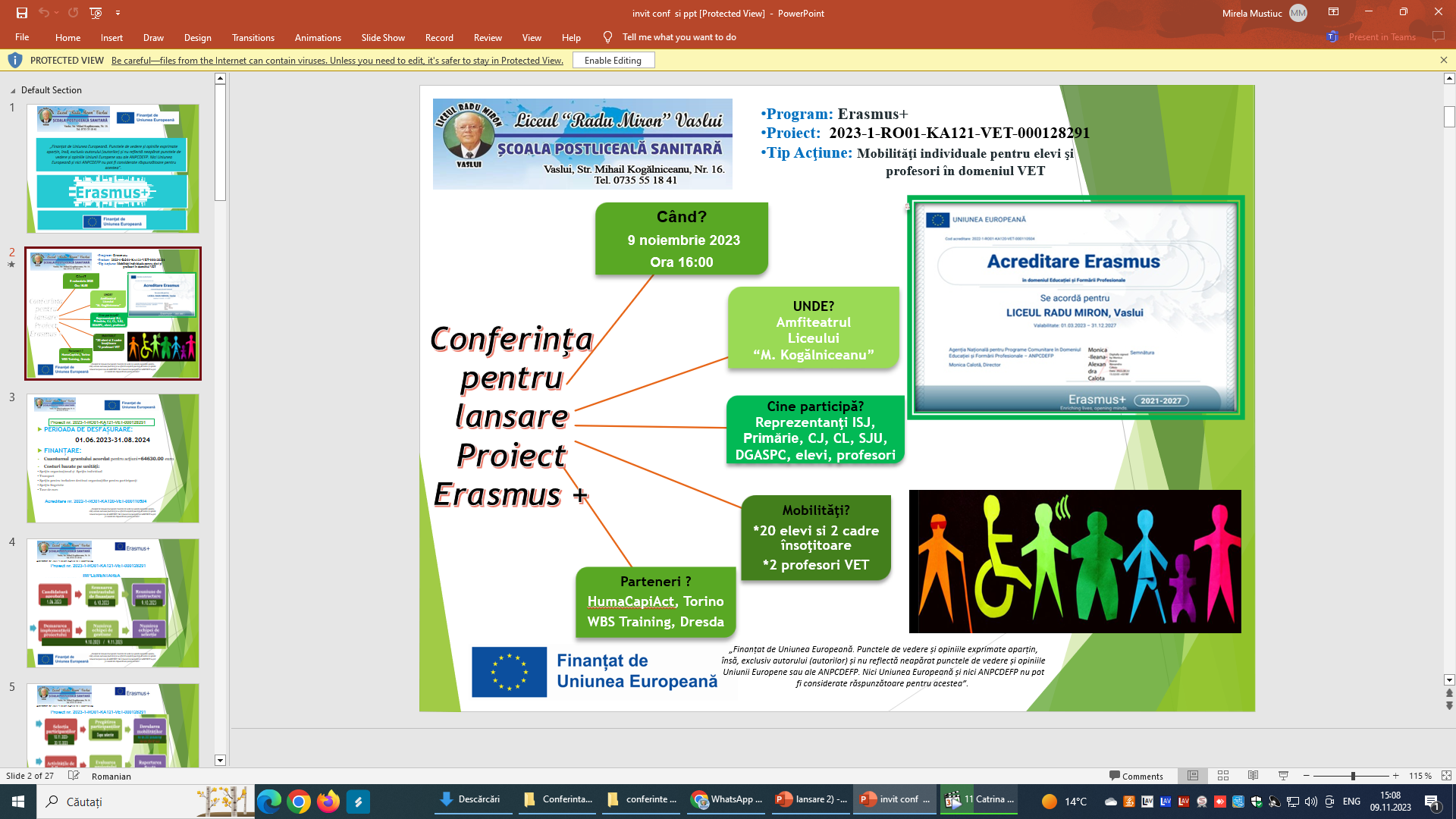 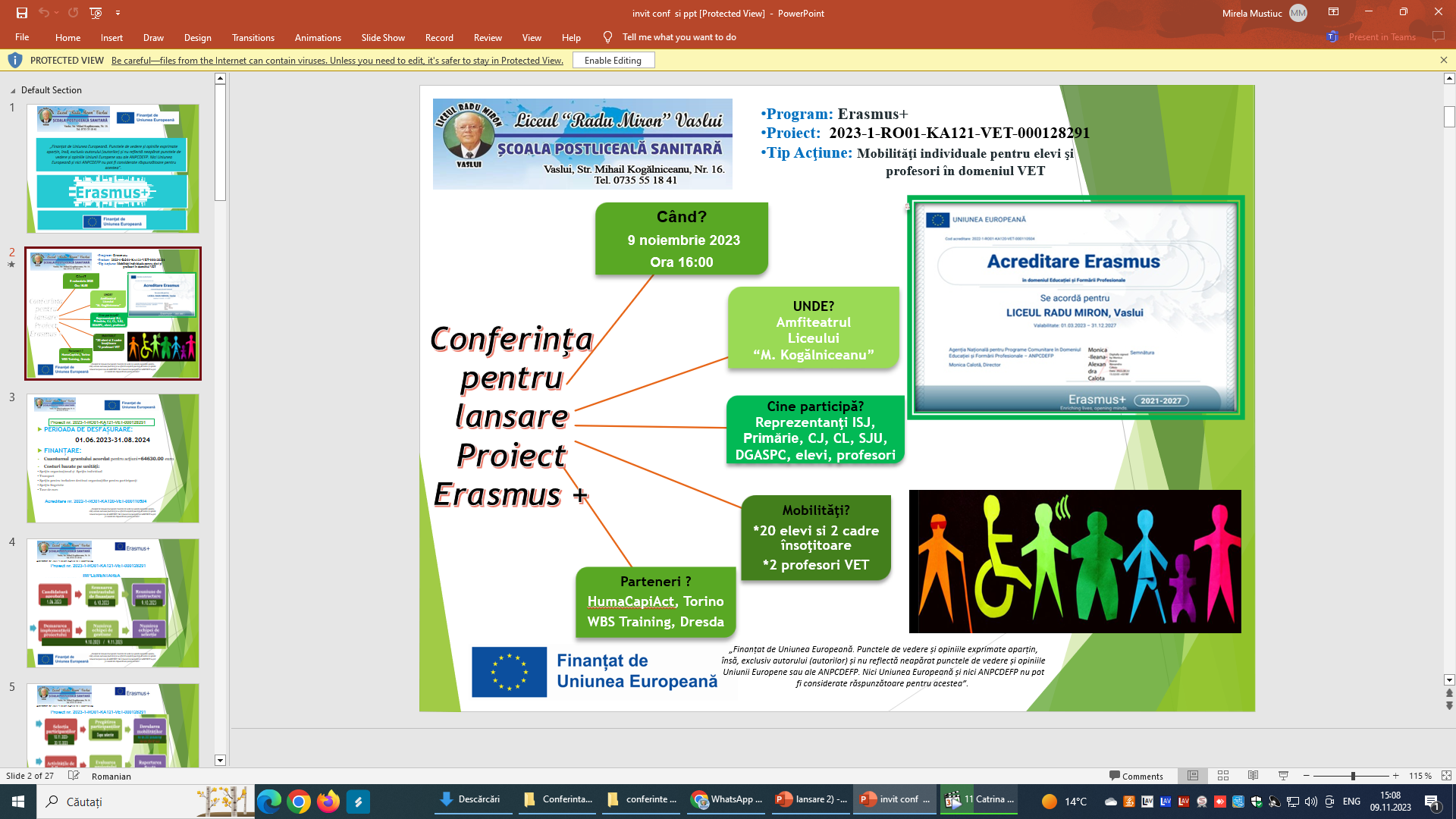 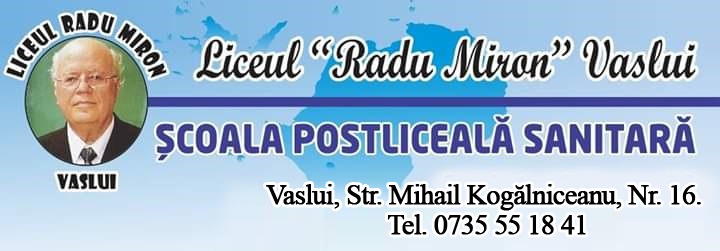 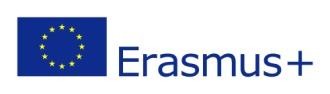 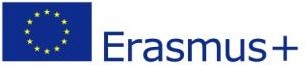 Acreditare nr. 2022-1-RO01-KA120-VET-000110504
Proiect nr. 2023-1-RO01-KA121-VET-000128291
Obiectiv 1 : Îmbunătățirea competențelor profesionale în domeniul tehnicilor moderne de îngrijire a bolnavului a elevilor de la specializare Asistent Medical Generalist;
 
Obiectiv 2 : Îmbunătățirea competențelor profesionale în domeniul primului ajutor în caz de urgență,al combaterii infecțiilor nosocomiale si a competențelor de comunicare ;
 
Obiectiv 3 : Dezvoltarea abilităţilor de utilizare a echipamentelor/tehnologiilor medicale moderne şi eficiente, la nivelul standardelor europene în vigoare;
 
Obiectiv 4 : Adaptarea ofertei de formare profesionala intiala la cerintele pietei muncii și la optiunile elevilor la nivel local, național și european.
LICEUL „Radu Miron” Vaslui
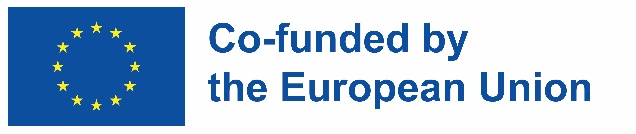 „Finanțat de Uniunea Europeană. Punctele de vedere și opiniile exprimate aparțin, însă, exclusiv autorului (autorilor) și nu reflectă neapărat punctele de vedere și opiniile Uniunii Europene sau ale ANPCDEFP. Nici Uniunea Europeană și nici ANPCDEFP nu pot fi considerate răspunzătoare pentru acestea”.
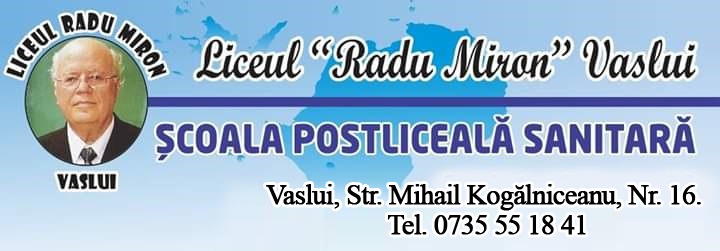 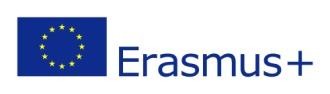 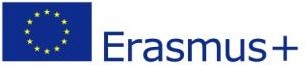 Acreditare nr. 2022-1-RO01-KA120-VET-000110504
Proiect nr. 2023-1-RO01-KA121-VET-000128291
Obiectiv 1 : Îmbunătățirea competențelor profesionale în domeniul tehnicilor moderne de îngrijire a bolnavului a elevilor de la specializare Asistent Medical Generalist;
 
Obiectiv 2 : Îmbunătățirea competențelor profesionale în domeniul primului ajutor în caz de urgență,al combaterii infecțiilor nosocomiale si a competențelor de comunicare ;
 
Obiectiv 3 : Dezvoltarea abilităţilor de utilizare a echipamentelor/tehnologiilor medicale moderne şi eficiente, la nivelul standardelor europene în vigoare;
 
Obiectiv 4 : Adaptarea ofertei de formare profesionala intiala la cerintele pietei muncii și la optiunile elevilor la nivel local, național și european.
LICEUL „Radu Miron” Vaslui
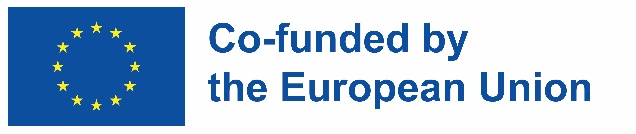 „Finanțat de Uniunea Europeană. Punctele de vedere și opiniile exprimate aparțin, însă, exclusiv autorului (autorilor) și nu reflectă neapărat punctele de vedere și opiniile Uniunii Europene sau ale ANPCDEFP. Nici Uniunea Europeană și nici ANPCDEFP nu pot fi considerate răspunzătoare pentru acestea”.
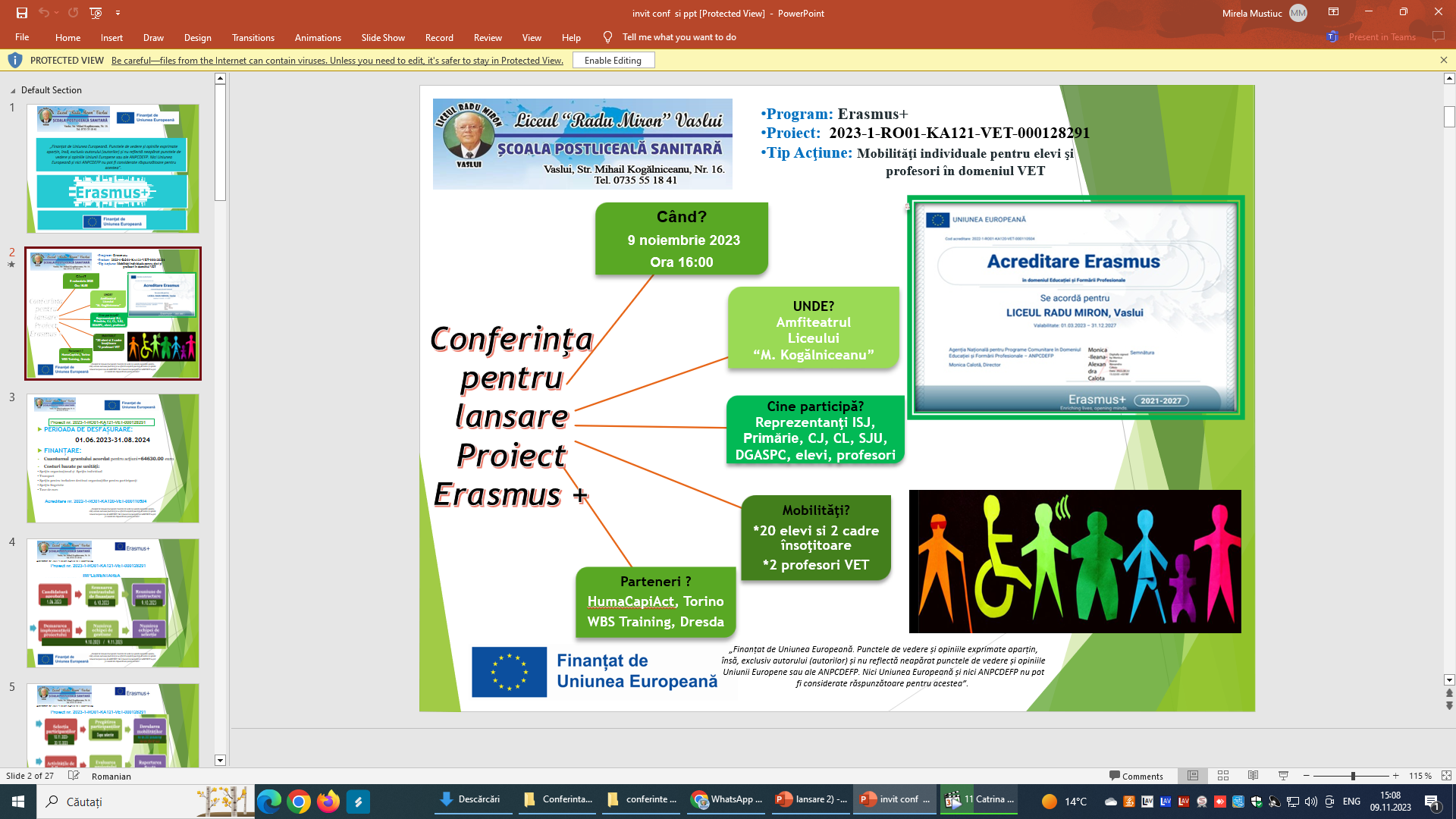 DISEMINARE JOB SHADOWING
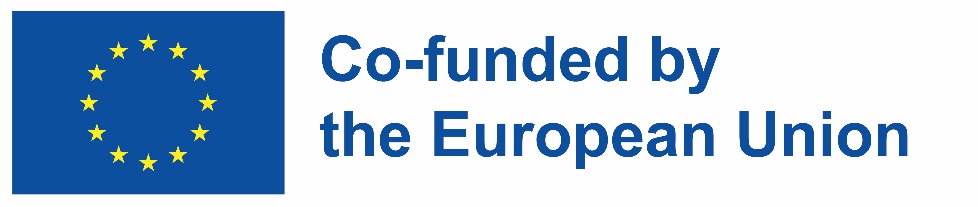 LICEUL „Radu Miron” Vaslui
„Finanțat de Uniunea Europeană. Punctele de vedere și opiniile exprimate aparțin, însă, exclusiv autorului (autorilor) și nu reflectă neapărat punctele de vedere și opiniile Uniunii Europene sau ale ANPCDEFP. Nici Uniunea Europeană și nici ANPCDEFP nu pot fi considerate răspunzătoare pentru acestea”.
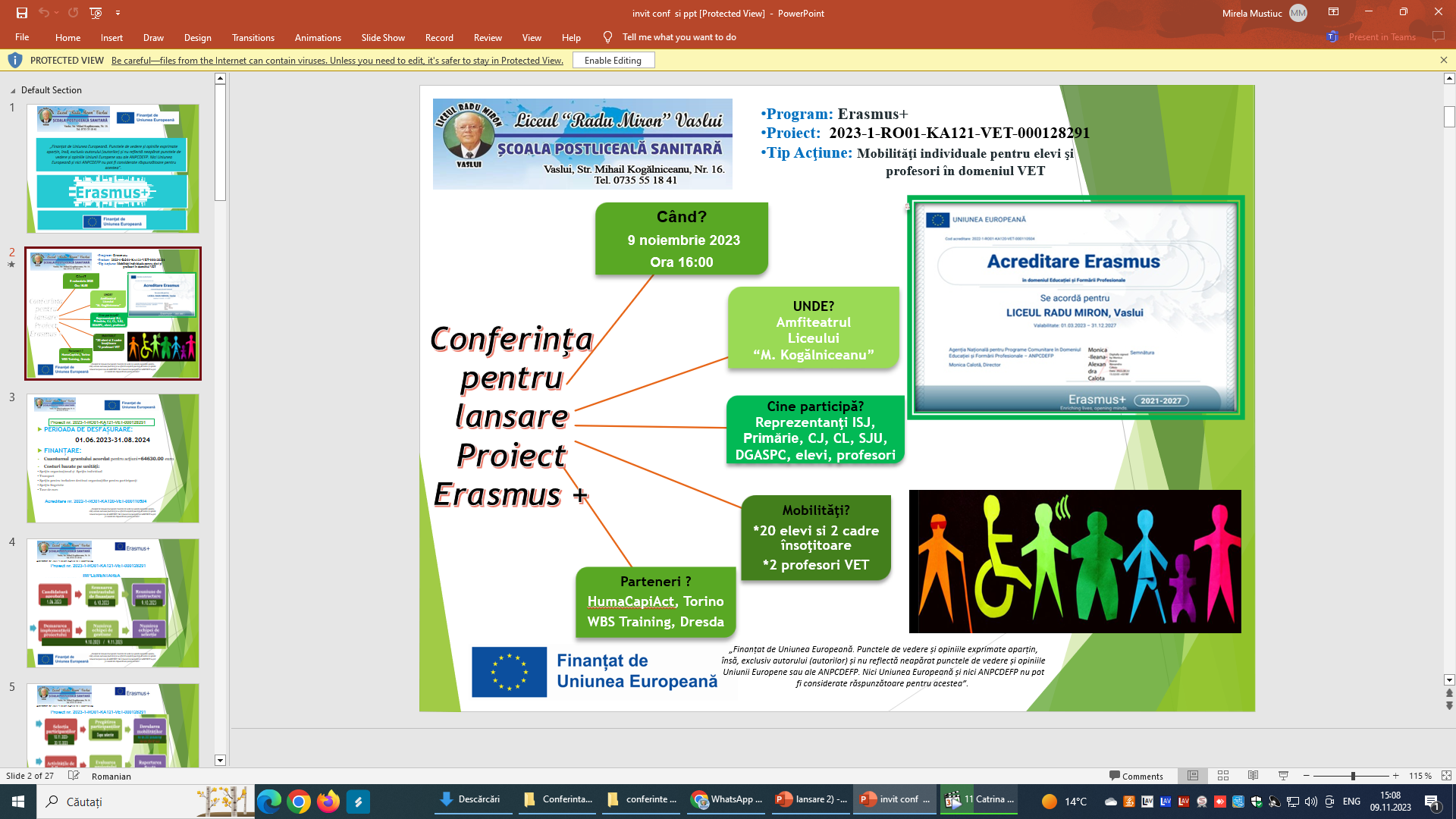 DISEMINARE JOB SHADOWING
PERIOADA DE DESFĂȘURARE: 
15.01.2024-19.01.2024
LOCATIA : TORINO, ITALIA

FINANȚARE:
Cuantumul  grantului acordat pentru acțiuni:
Costuri bazate pe unități:
- Sprijin organizațional și  Sprijin individual: 1120 EURO din care Huma CapiAct a gestionat 970 EURO 
- Transport 275 EURO
-  Sprijin lingvistic: EU Akademy, acces până în luna august 2024
LICEUL „Radu Miron” Vaslui
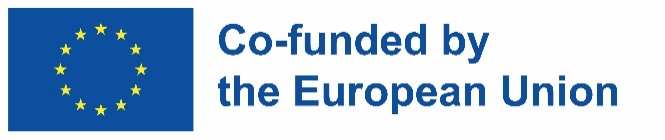 „Finanțat de Uniunea Europeană. Punctele de vedere și opiniile exprimate aparțin, însă, exclusiv autorului (autorilor) și nu reflectă neapărat punctele de vedere și opiniile Uniunii Europene sau ale ANPCDEFP. Nici Uniunea Europeană și nici ANPCDEFP nu pot fi considerate răspunzătoare pentru acestea”.
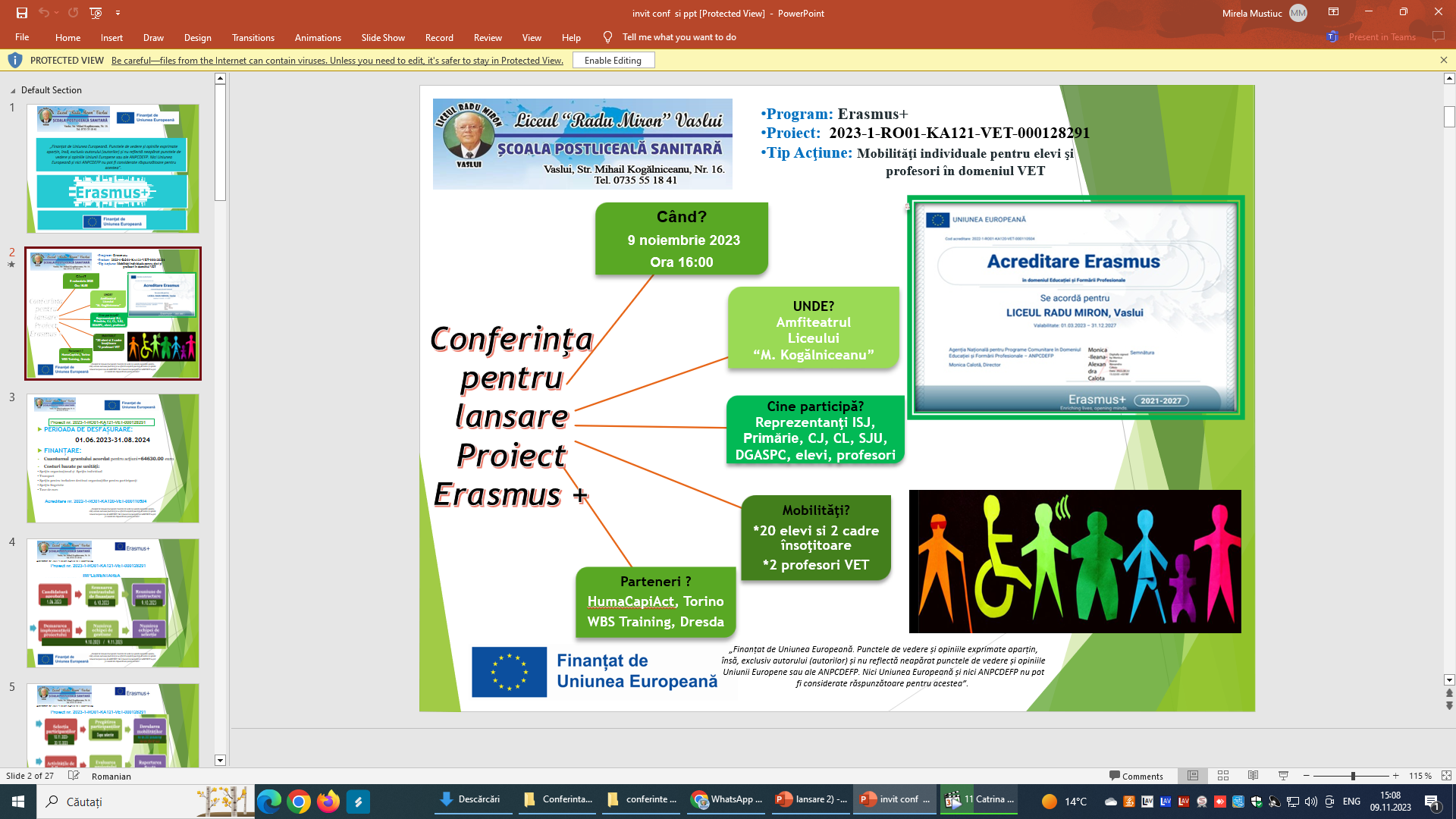 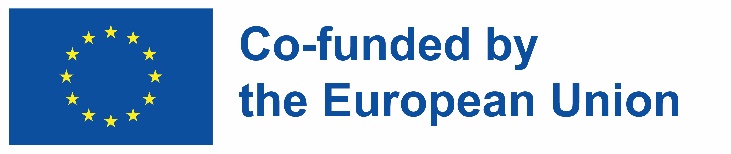 ETAPE  JOB-SHADOWING:
1. Selectie : S-au inscris 6 cadre VET
2. Participanti: 2
3. Logistica : Contract financiar cu organizatia gazda HUMACAPIACT, contract financiar individual cu participantul, cont pe platforma EU AKADEMY
4. Negocierea:
* Learning Agreementului: 5 zile x 4/5 ore observarea directă la locul de muncă (experiență practică de învățare) in unități cu specific socio-medical
*acomodare: cazare si masa
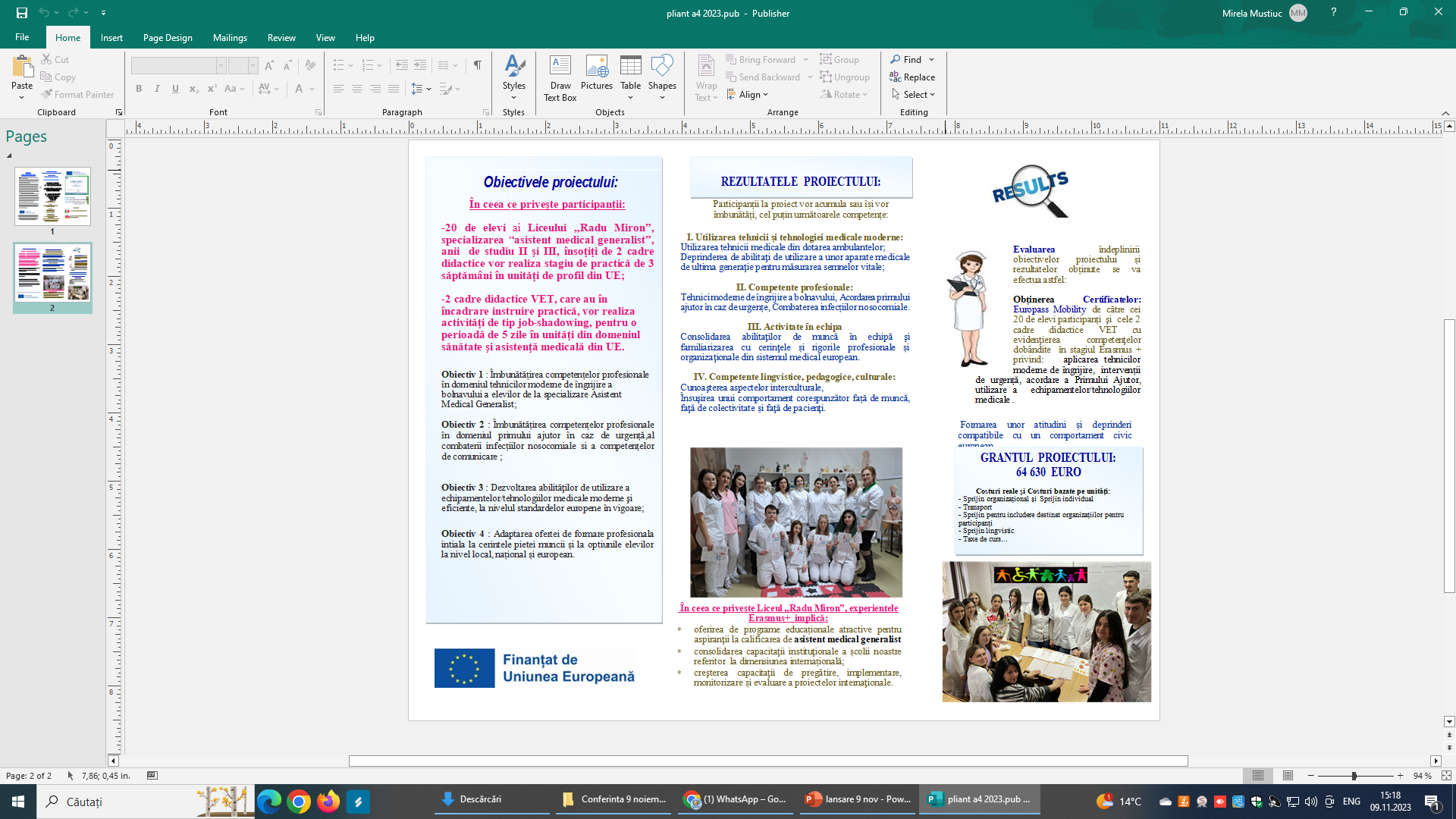 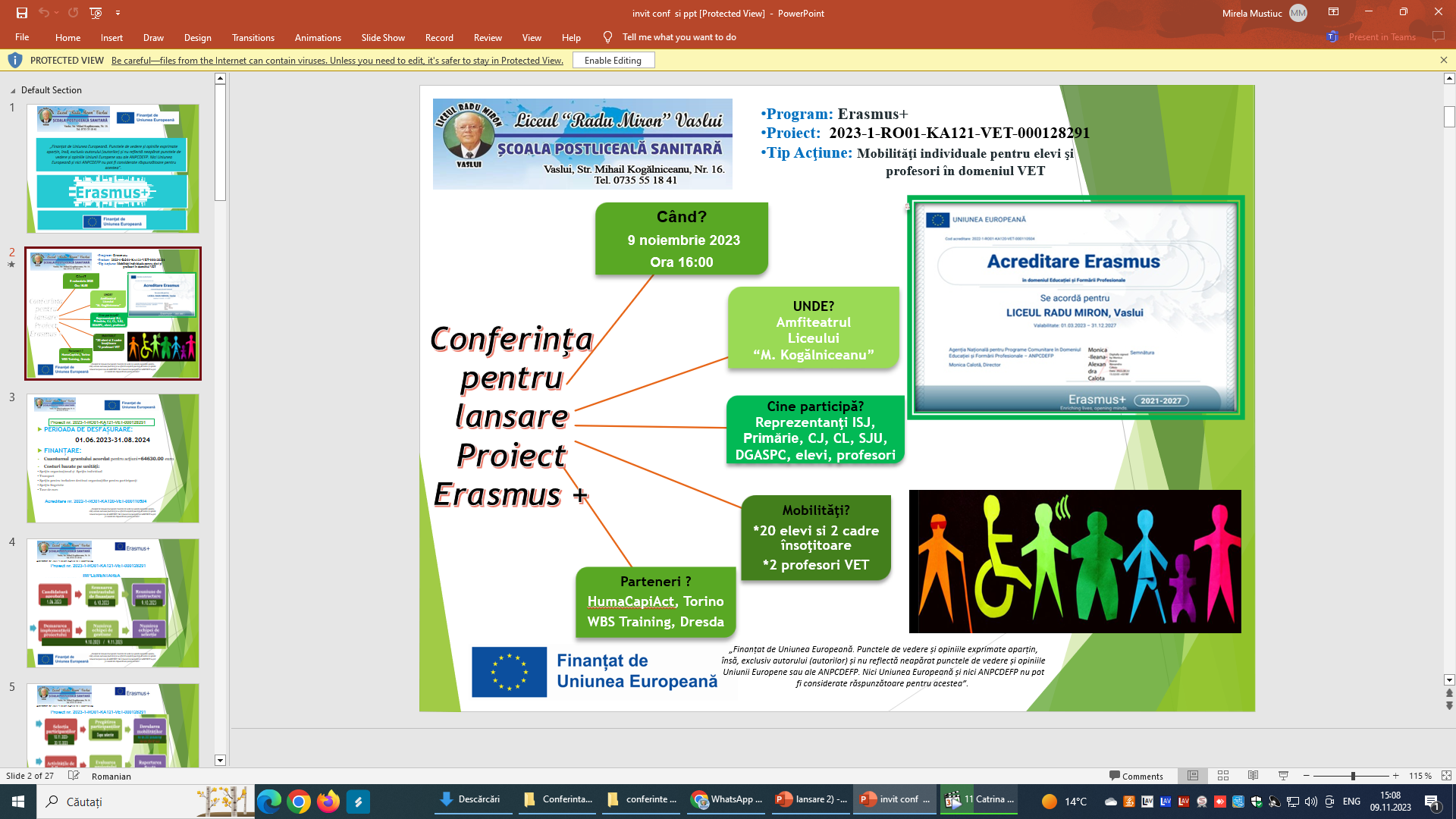 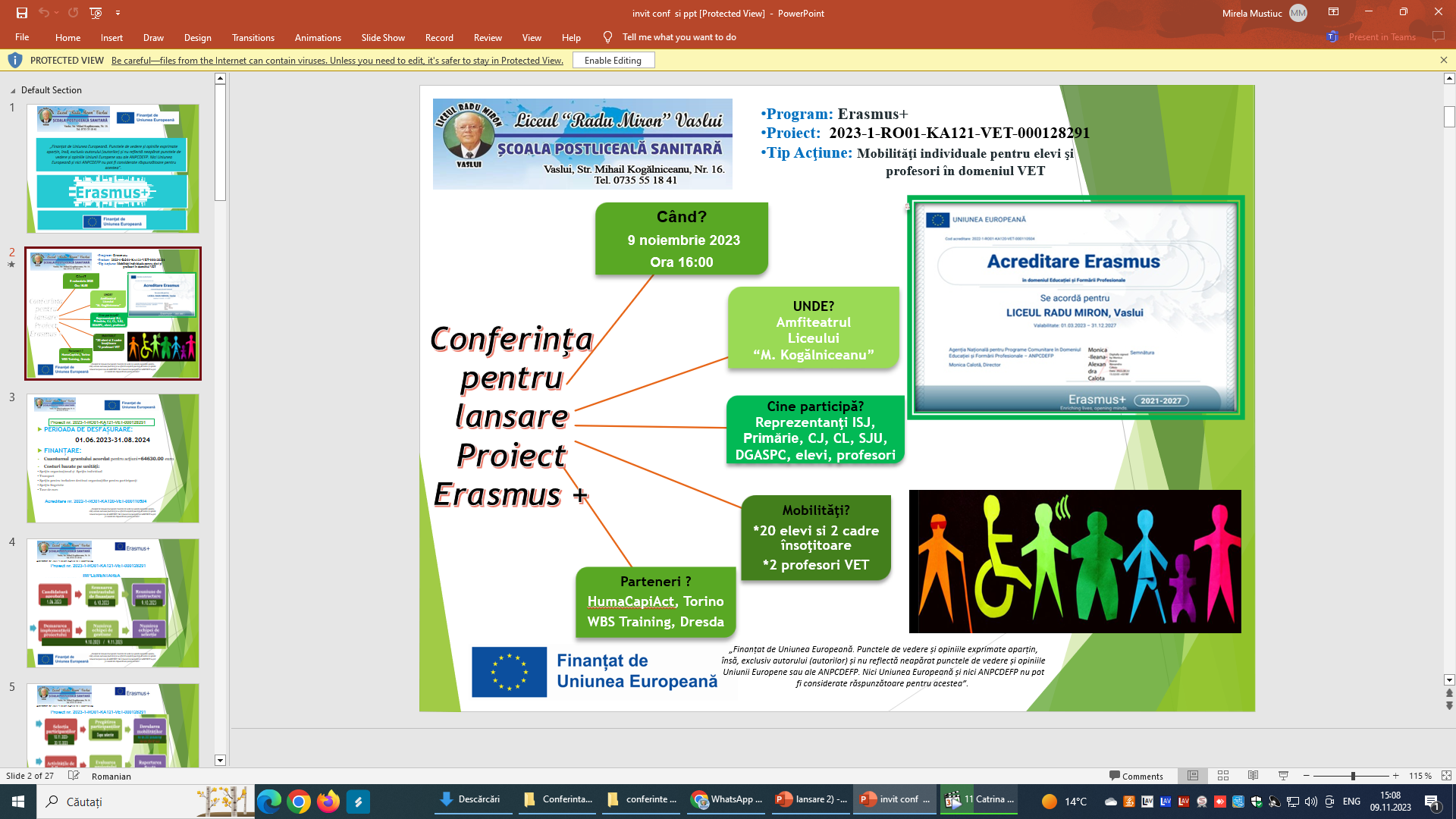 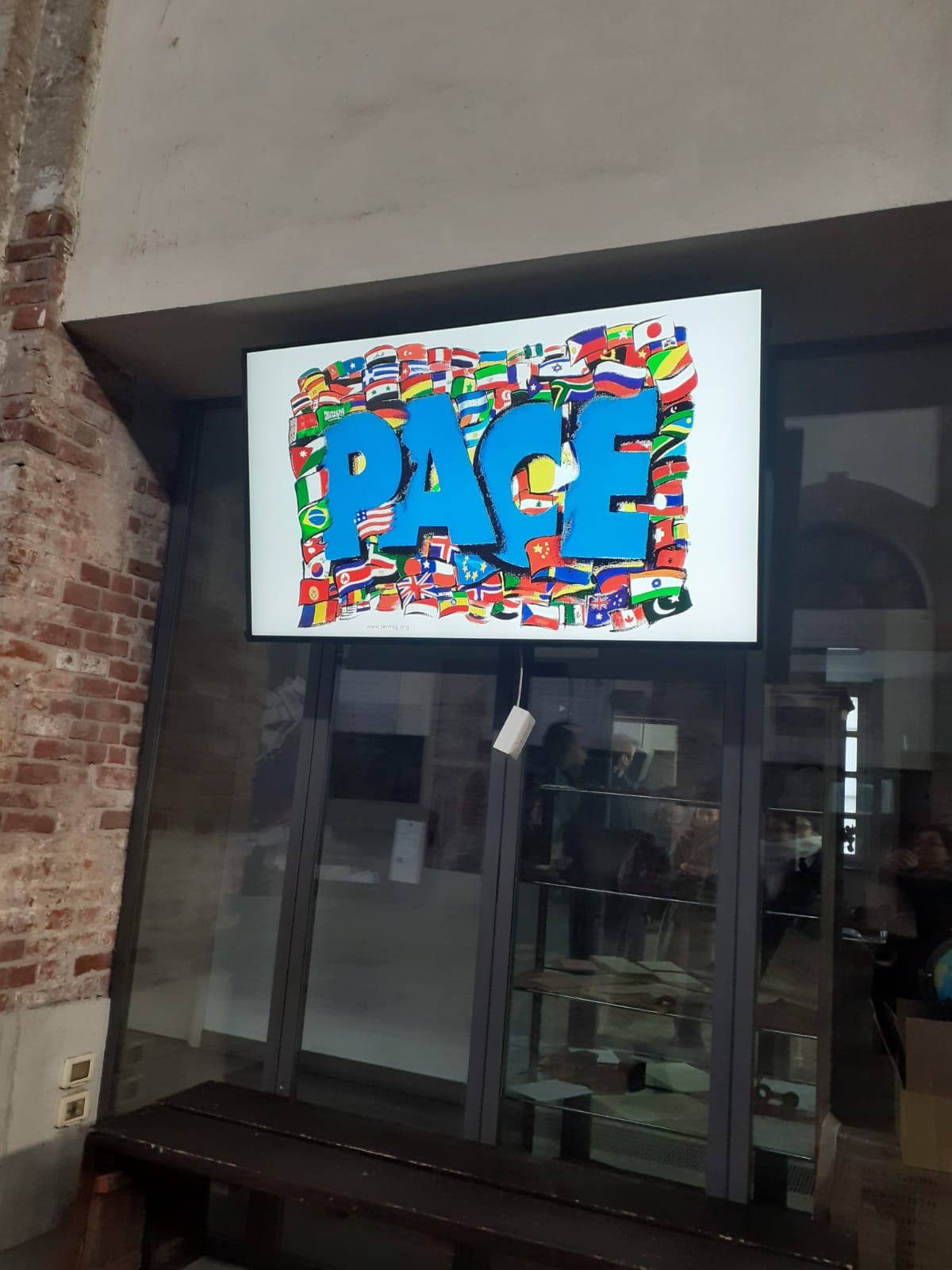 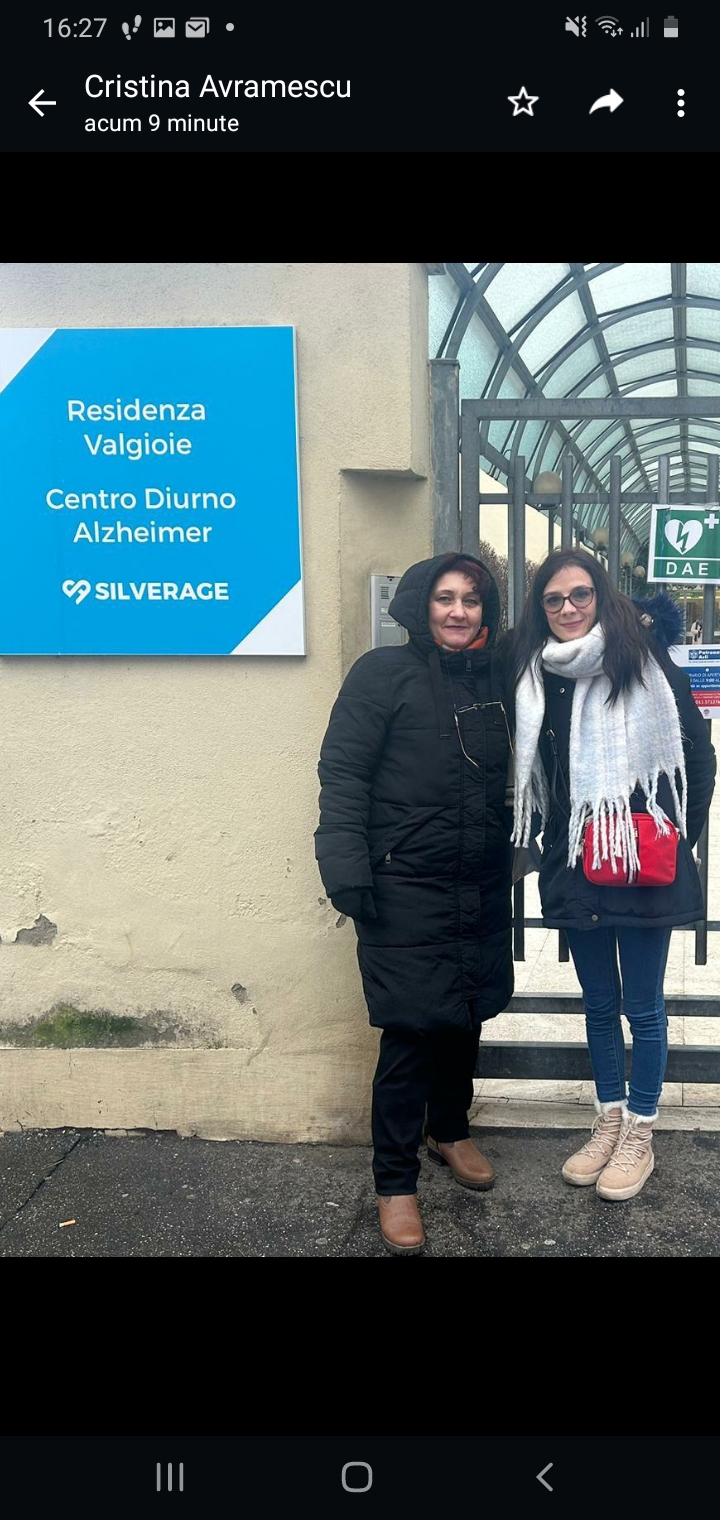 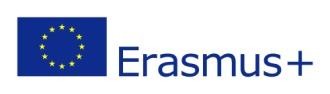 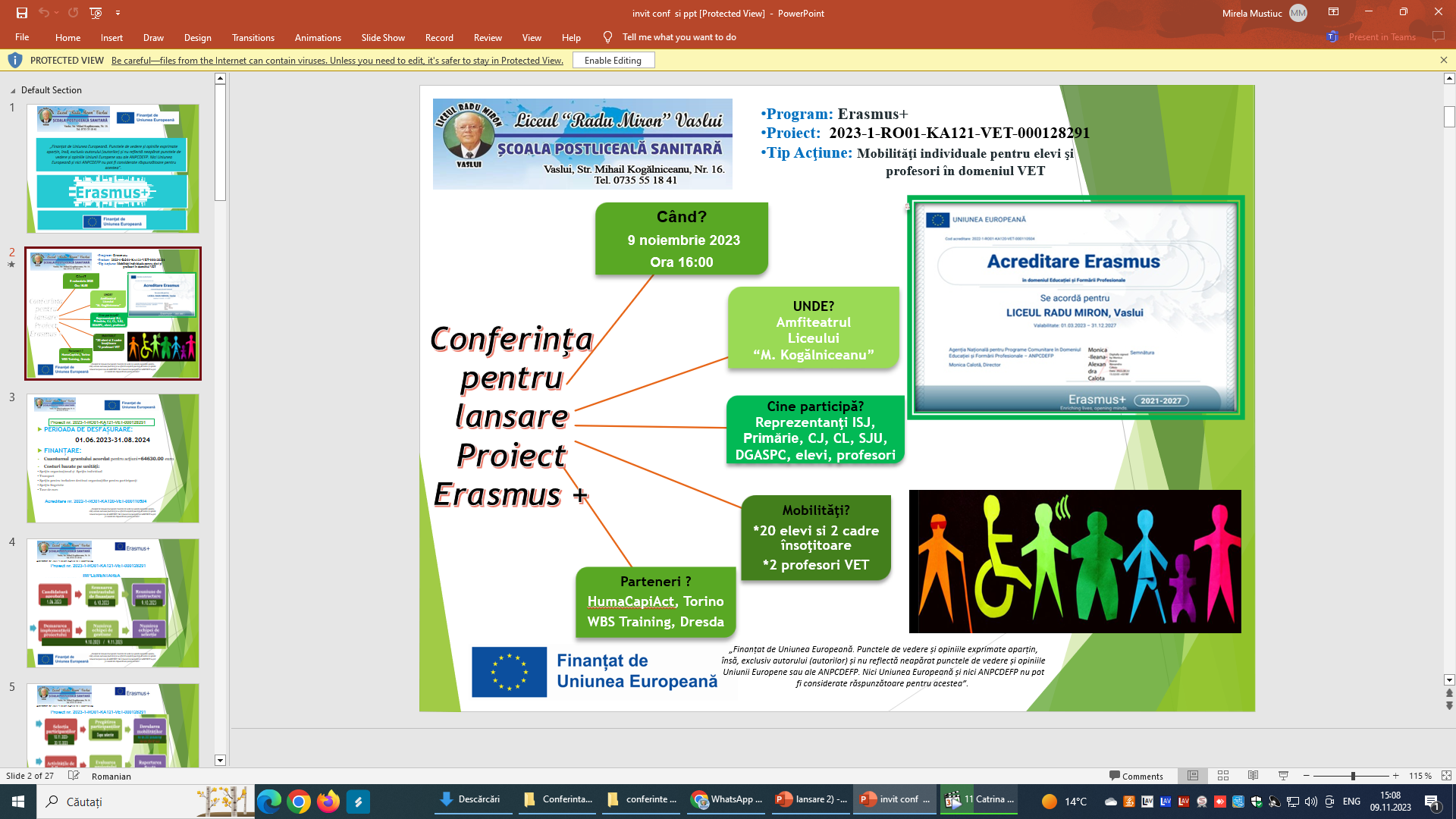 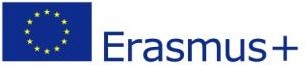 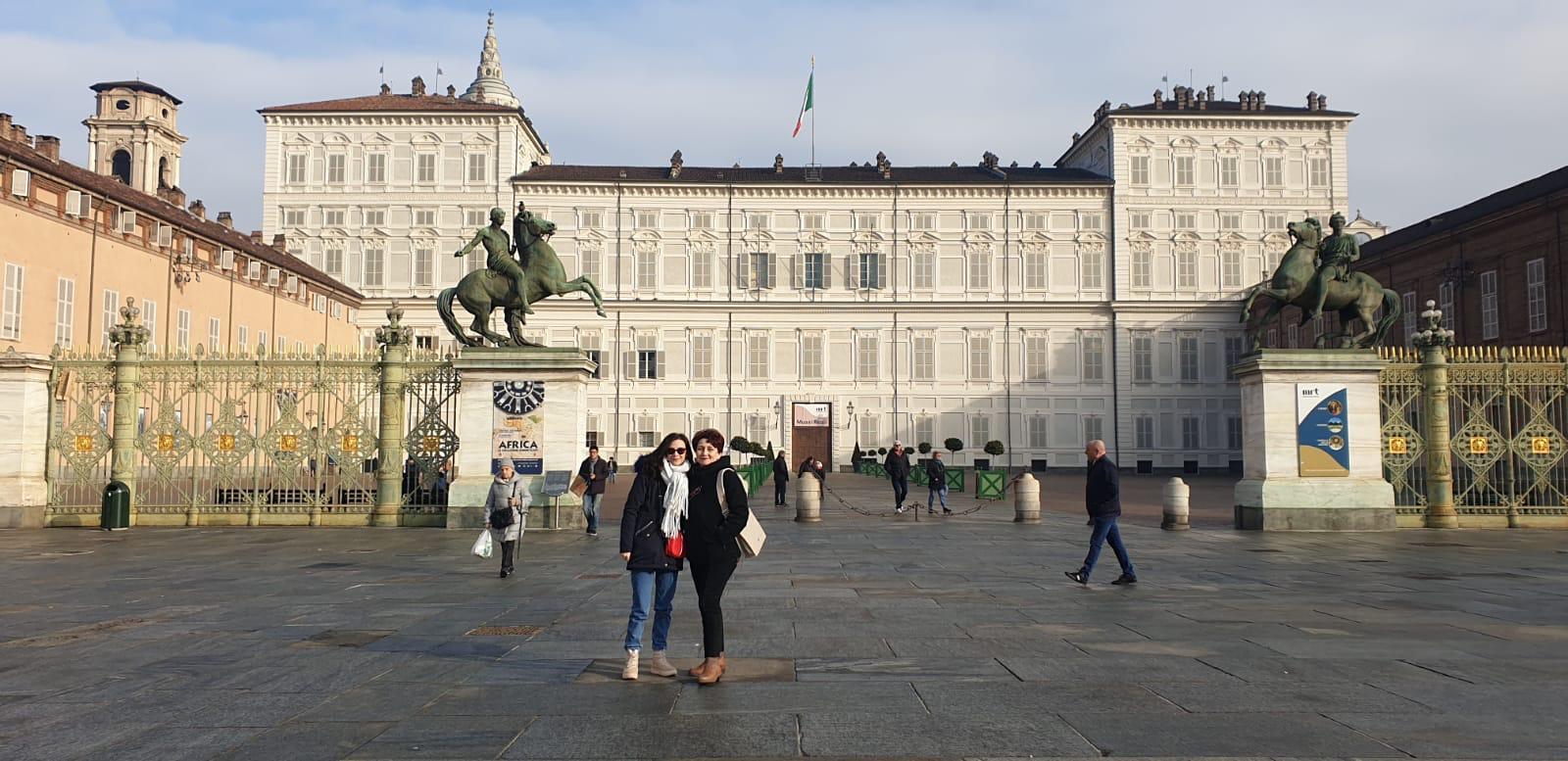 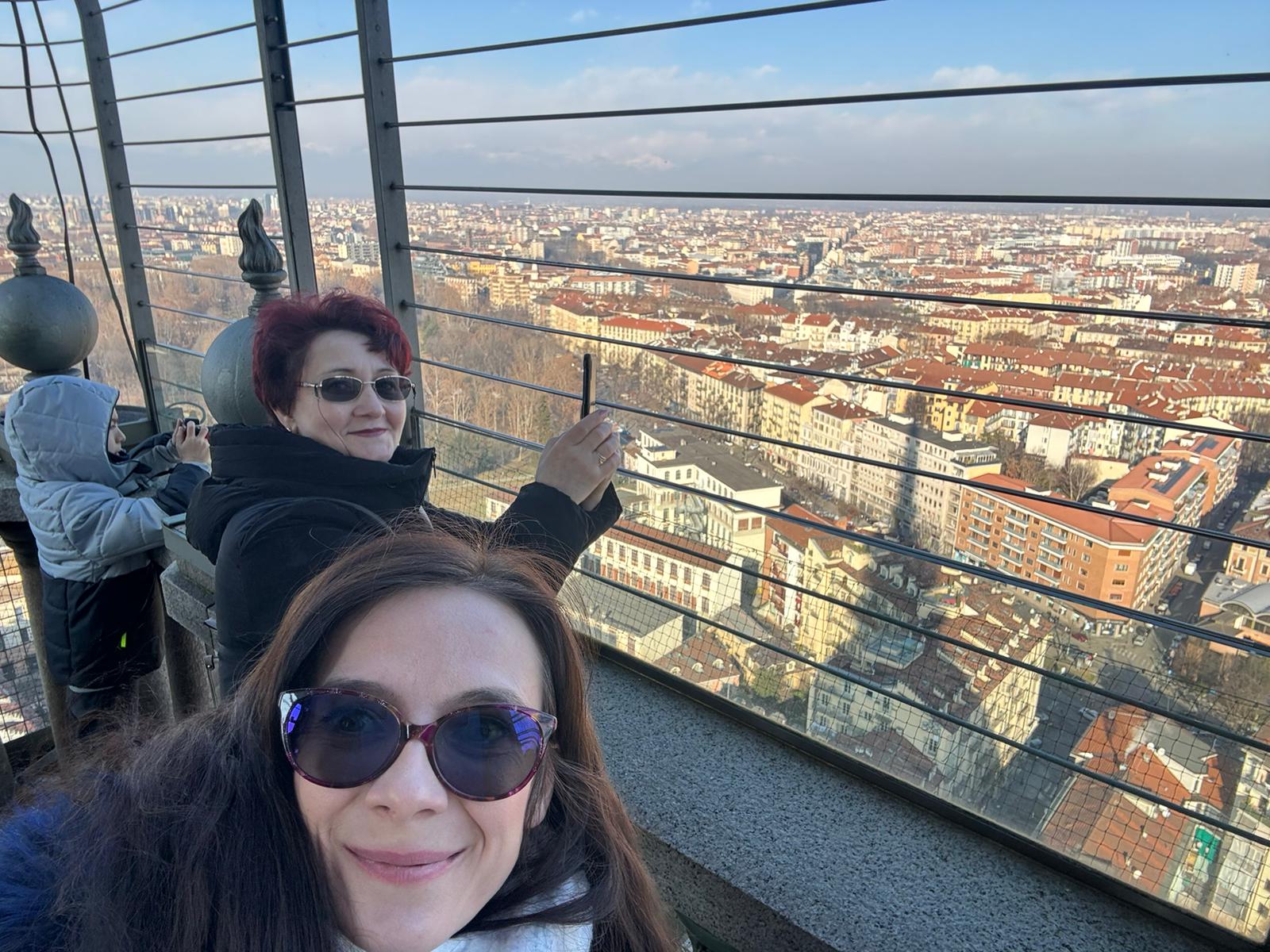 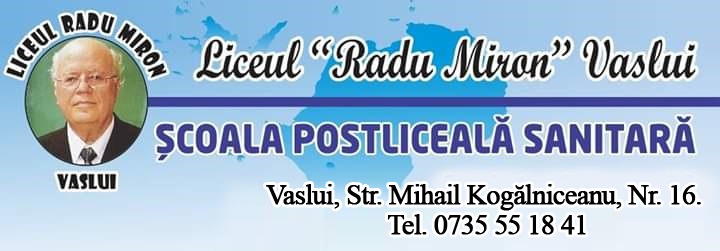 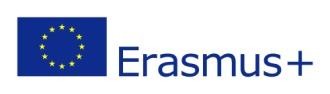 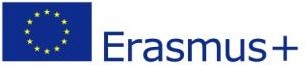 Acreditare nr. 2022-1-RO01-KA120-VET-000110504
Proiect nr. 2023-1-RO01-KA121-VET-000128291
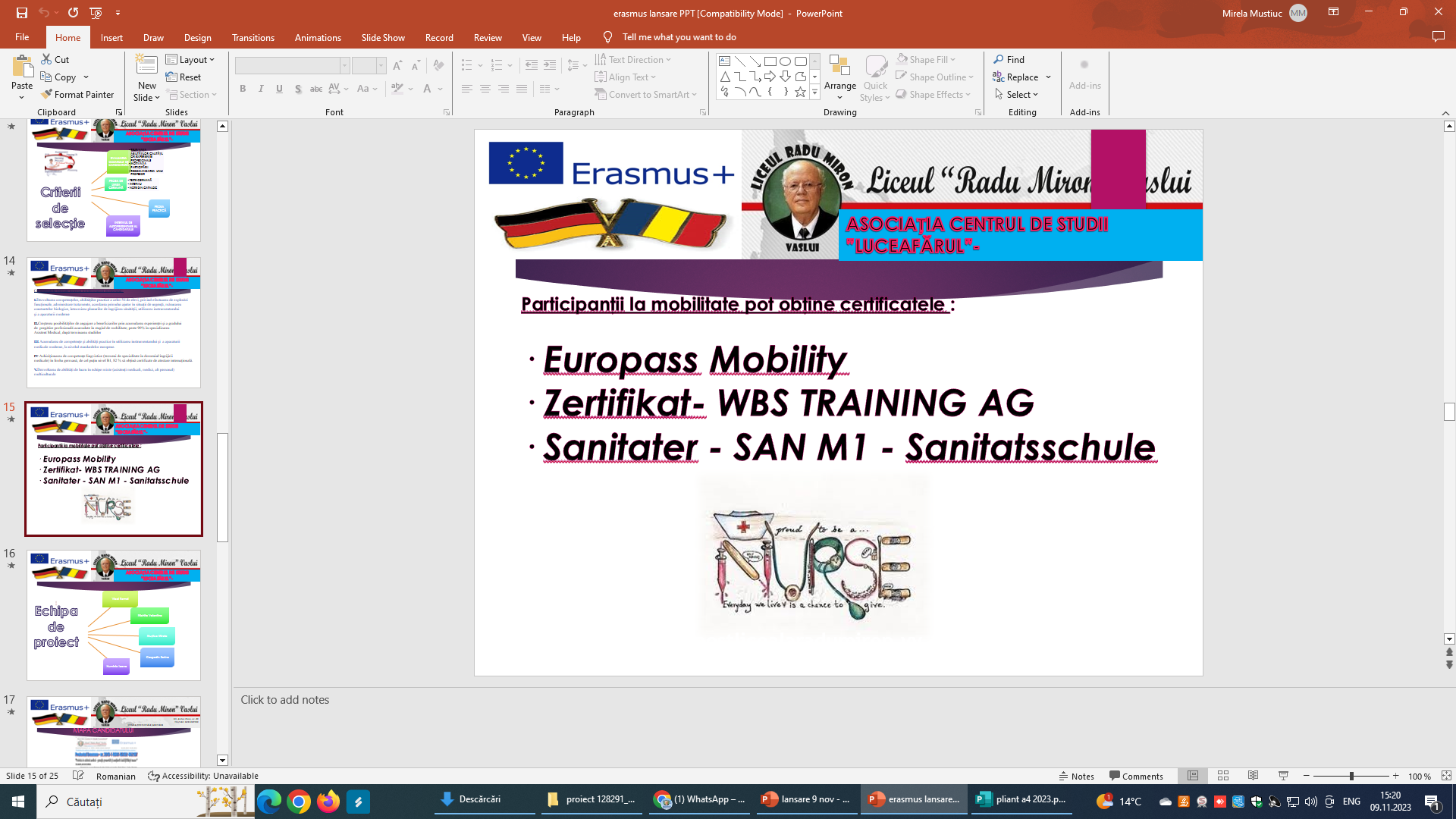 Felicitări!
LICEUL „Radu Miron” Vaslui
„Finanțat de Uniunea Europeană. Punctele de vedere și opiniile exprimate aparțin, însă, exclusiv autorului (autorilor) și nu reflectă neapărat punctele de vedere și opiniile Uniunii Europene sau ale ANPCDEFP. Nici Uniunea Europeană și nici ANPCDEFP nu pot fi considerate răspunzătoare pentru acestea”.
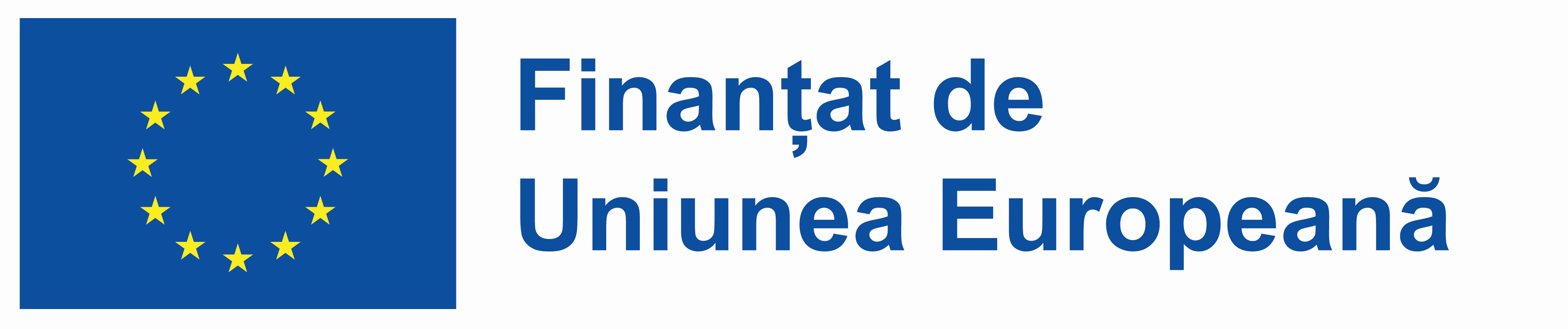